Unit 7    Work  for  Peace
The UN—The Power of Words
WWW.PPT818.COM
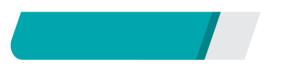 课前自主预习
Lesson 40 　The UN—The Power of Words
situation
satisfy
satisfied
安全；保证
Lesson 40 　The UN—The Power of Words
永久的；永恒的
受苦，受难
总部
永远
Lesson 40 　The UN—The Power of Words
suffer through
代替
讨论
解决问题
保持和平
常任理事成员
Lesson 40 　The UN—The Power of Words
In               the          early      twentieth    century
was          formed
instead           of
Lesson 40 　The UN—The Power of Words
has              sent
keep         peace     between
to               reach
an          agreement
Lesson 40 　The UN—The Power of Words
how           difficult           it                    is
satisfy
to
prevent      war
Lesson 40 　The UN—The Power of Words
F
F
T
Lesson 40 　The UN—The Power of Words
F
T
Lesson 40 　The UN—The Power of Words
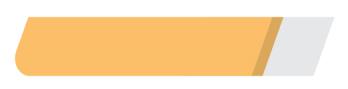 课堂互动探究
词汇点睛
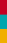 ●  satisfy v. 使满意；使满足
[观察]Just imagine how difficult it is to satisfy  all 193 members!
想象一下，让所有的193个成员国都满意是多么困难！
Riches don't always satisfy.财富并不总是使人满足。
Lesson 40 　The UN—The Power of Words
[探究] satisfy 意为“________________”，其过去式和过去分词均为________； 其形容词形式是satisfied, 意为“______________”；常用短语为be satisfied with…，意为“对……满意”。
使满意；使满足
satisfied
满意的；满足的
[串记] satisfy(v.使满意；使满足)→satisfying(adj. 令人满意的)
→satisfied(adj.满意的；满足的)→satisfaction(n. 满意；满足) ；
Lesson 40 　The UN—The Power of Words
活学活用
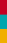 were   satisfied
All the athletes __________________ (对……满意) with the nice service during the Beijing Olympics.
Lesson 40 　The UN—The Power of Words
句型透视
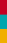 ●1  In the early twentieth century, people suffered through many wars.
 在二十世纪早期，人们遭受了许多战争之苦。
[探究] early twentieth century 意为“______________”。在英语中，表示“……世纪”时，数词用序数词，且前面加定冠词the。
二十世纪早期
Lesson 40 　The UN—The Power of Words
活学活用
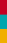 1．Toni Morrison is considered as one of the best writers of the ________ (第二十) century.
twentieth
Lesson 40 　The UN—The Power of Words
●2  When World War Ⅱ was over, an organization called the United Nations (the UN) was formed to help countries talk about their problems instead of fighting.　
当第二次世界大战结束时，一个叫作联合国的组织成立了，旨在帮助国家就他们的问题进行谈话而不是发动战争。
Lesson 40 　The UN—The Power of Words
[探究]  instead of为介词短语，意为“________”，后面接名词、代词或动词的________形式作宾语。
He is only a teacher instead of an artist.
他只是一位教师而不是一位艺术家。
代替
­ing
Lesson 40 　The UN—The Power of Words
[拓展] instead是副词，意为“代替；顶替；反而；却”，可放在句首或句末。放在句首时，需用逗号与后面的内容隔开。
He's too busy. Let me go instead.他太忙了，让我去吧。
The girl doesn't like dancing. Instead, she likes playing basketball. 
那个女孩不喜欢跳舞。她反而喜欢打篮球。
Lesson 40 　The UN—The Power of Words
2．He will go to the movies________ staying at home this Sunday.
       A．rather than                  B．instead of
       C．prefer to                       D．instead
B
Lesson 40 　The UN—The Power of Words
●3　Just imagine how difficult it is to satisfy all 193 members!
 想象一下，让所有的193个成员国都满意是多么困难！
[探究] 句中 “how difficult it is to satisfy all 193 members” 既作imagine的__________从句，它本身又是一个由how引导的__________句。其中，it是__________主语，真正的主语是
后面的不定式“to satisfy all 193 members”。
宾语
感叹
形式
Lesson 40 　The UN—The Power of Words
[拓展] 感叹句还可以用what引导。结构如下：
What＋a/an＋形容词＋单数可数名词(＋主语＋谓语)!
＝How＋形容词＋a/an＋单数可数名词(＋主语＋谓语)!
What＋形容词＋复数可数名词或不可数名词(＋主语＋谓语)!
Lesson 40 　The UN—The Power of Words
C
3．2018·天水   ________ wonderful The Reader is! Many   
       people enjoy the TV programme.
       A．What　　                B．How a
       C．How                         D．What a
Lesson 40 　The UN—The Power of Words
【解析】考查感叹句的用法。句意：《朗读者》是多么精彩啊！许多人都喜欢看这个电视节目。感叹句由what或how引导，what后跟被强调的名词
(短语)；how后跟被强调的形容词或副词。这里强调的是形容词wonderful，故用how引导感叹句。故选C。
Lesson 40 　The UN—The Power of Words
●4    Let's hope that the great idea they had in 1945 to prevent war will last forever. 
希望他们于1945年构思出的阻止战争的伟大思想将永远持续下去。
[探究] prevent 为动词，意为“防止，阻止，预防”。 prevent…(from) doing sth.意为“________________”，在主动语态中from可以省略，但在被动语态中不可以省略。
阻止……做某事
Lesson 40 　The UN—The Power of Words
[拓展]  prevent sb. (from) doing sth.意为“防止/阻止某人做某事”，相当于stop sb.(from) doing sth.和keep sb. from doing sth.。
Lesson 40 　The UN—The Power of Words
4.—It's dangerous here. We must ________ people ________ down.
   —You're right. Come on!
   A．stop; by falling                   B．keep; falling
   C．protect; falling                   D．prevent; from falling
D
【解析】由上句“It's dangerous here.”可知下句表示防止人们摔倒。stop/keep/prevent sb.from doing sth.意为“防止某人做某事”，故选D。